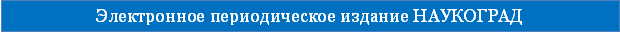 Информационное моделирование на компьютере на основе технологии снежный ком
Моделирование  и формализация
Богатырева Наталия Владиславовна
учитель информатики и ИКТ
Государственное бюджетное образовательное учреждение города Москвы средняя общеобразовательная школа с углубленным изучением английского языка № 1250
Вторая Всероссийская научно-методическая конференция, 10 ноября 2014 - 10 февраля 2015
"Педагогическая технология и мастерство учителя"
Что такое модель?

Задание № 1: Ознакомиться с различными определениями модели и, выбрав одно, ответить на вопрос: по какому критерию эти определения можно объединить?
Богатырева Н.В. -учитель информатики ГБОУ СОШ 1250
Богатырева Н.В. -учитель информатики ГБОУ СОШ 1250
Задание № 2: Составить информационную графическую и табличную модель, опираясь на текст:
Отрывок из повести И.С. Тургенева «Призраки»
«…Это было огромное тусклое пространство, по-видимому не поросшее травой и пустое; там и сям, по всему его протяжению. Подобно небольшим обломкам зеркала, блистали стоящие воды; вдали смутно виднелось неслышное, недвижное море. Крупные звезды сияли в промежутках больших красивых облаков; тысячеголосая, немолчная и все-таки негромкая трель поднималась отовсюду- и чуден был этот пронзительный и дремотный гул, этот ночной голос пустыни…»
Богатырева Н.В. -учитель информатики ГБОУ СОШ 1250
Задание № 2: Составить информационную графическую и табличную модель, опираясь на текст:
Отрывок из романа «Идиот» Ф.М. Достоевского:
«…Один из них был небольшого роста, лет двадцати семи, курчавый и почти черноволосый, с серыми маленькими, но огненными глазами. Нос его был широк и сплюснут, лицо скулистое; тонкие губы беспрерывно складывались в какую-то наглую, насмешливую и даже злую улыбку; но лоб его был высок и хорошо сформирован и скрашивал неблагородно развитую нижнюю часть лица…»
Главное преимущество компьютера перед человеком — способность к быстрому счету. Современные компьютеры считают со скоростями в сотни тысяч, миллионы и даже миллиарды операций в секунду!
Эти феноменальные вычислительные возможности проявляются, прежде всего, в компьютерном математическом моделировании.
Преимущества компьютера перед человеком
Богатырева Н.В. -учитель информатики ГБОУ СОШ 1250
Многие процессы, происходящие в природе, в технике, в экономических и социальных системах, описываются сложными математическими соотношениями. Это могут быть уравнения, системы уравнений, системы неравенств и пр., которые являются математическими моделями описываемых процессов.
Математическая модель — это описание моделируемого процесса на языке математики.
Для чего нужны математические модели
Богатырева Н.В. -учитель информатики ГБОУ СОШ 1250
Появление компьютеров сняло проблемы времени. Стало возможным проводить расчеты сложных математических моделей за приемлемое время. Ученые перестали себя ограничивать в сложности создаваемых математических моделей, полагаясь на быстродействие компьютеров.
Компьютерная математическая модель — это программа, реализующая расчеты состояния  моделируемой системы по ее математической модели.
Компьютерная математическая модель
Богатырева Н.В. -учитель информатики ГБОУ СОШ 1250
Вычислительный эксперимент в некоторых случаях может заменить реальный физический эксперимент.
Впечатляющий пример использования такой возможности — прекращение испытаний ядерного оружия, которые сопровождались значительным экологическим ущербом.
Вычислительный эксперимент
Богатырева Н.В. -учитель информатики ГБОУ СОШ 1250
Имитационное моделирование — особая разновидность моделирования на компьютере.
Имитационная модель воспроизводит поведение сложной системы, элементы которой могут вести себя случайным образом. Иначе говоря, поведение которых заранее предсказать нельзя.
Имитационное моделирование
Богатырева Н.В. -учитель информатики ГБОУ СОШ 1250
Компьютерная математическая модель — это программа, реализующая расчеты состояния моделируемой системы по ее математической модели.
Высокое быстродействие компьютеров позволяет быстро решать достаточно сложные математические задачи в процессе моделирования.
Вычислительный эксперимент — использование компьютерной математической модели для исследования поведения моделируемой системы.
Компьютерное управление техническими устройствами происходит в процессе расчетов по математическим моделям в режиме реального времени.
Имитационная модель воспроизводит поведение сложной системы, элементы которой могут вести себя случайным образом.
Богатырева Н.В. -учитель информатики ГБОУ СОШ 1250